ΑΜΕΣΗ ΕΠΕΙΓΟΥΣΑ ΔΟΚΙΜΑΣΙΑ ΔΙΑΣΤΑΥΡΩΣΗΣ
ΠΟΤΕ ΓΙΝΕΤΑΙ Η ΑΜΕΣΗ ΕΠΕΙΓΟΥΣΑ ΔΙΑΣΤΑΥΡΩΣΕΙ
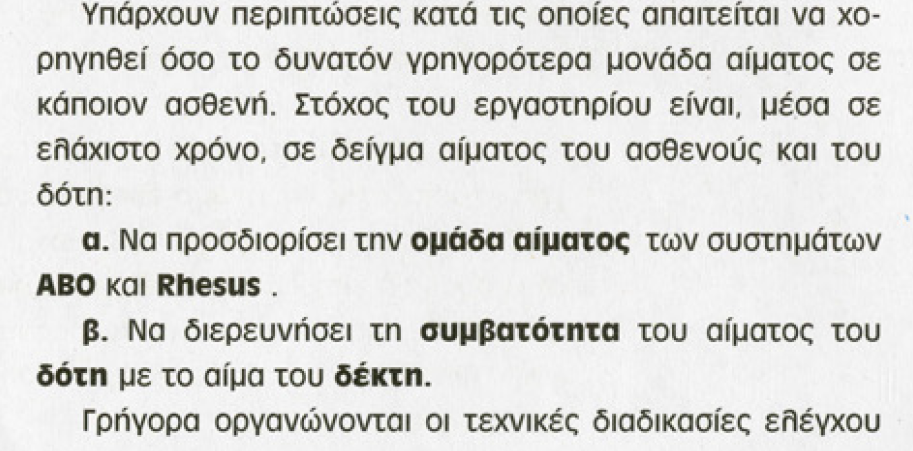 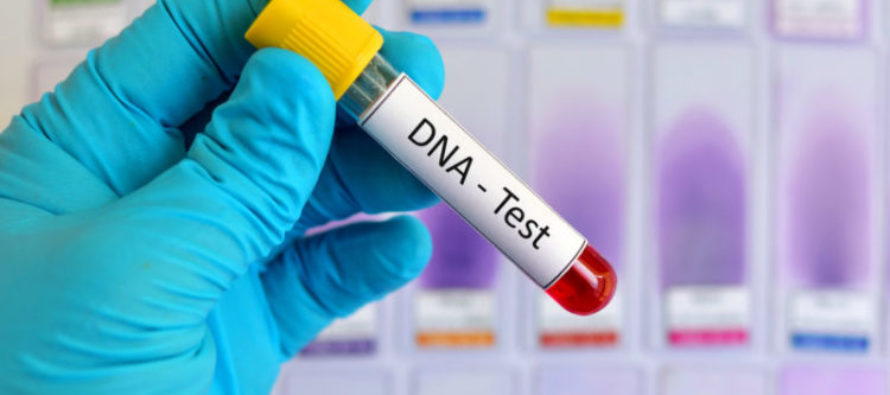 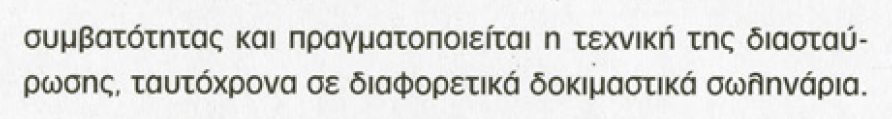 2
ΔΕΙΓΜΑ - ΑΝΤΙΔΡΑΣΤΗΡΙΑ
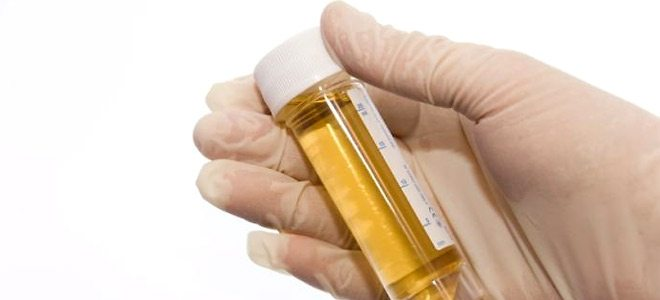 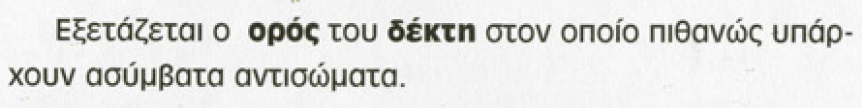 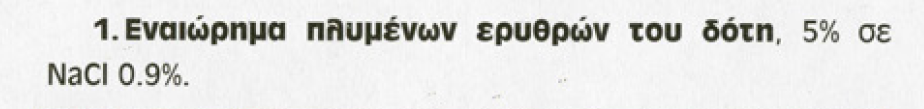 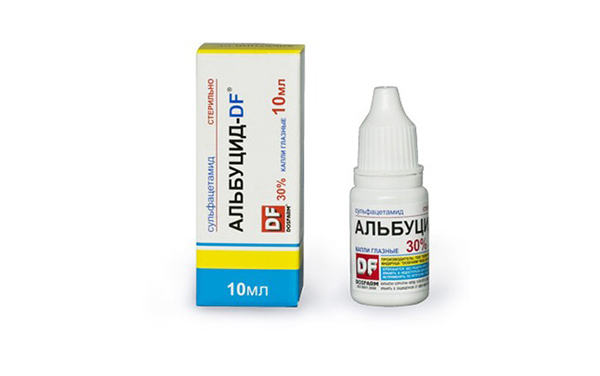 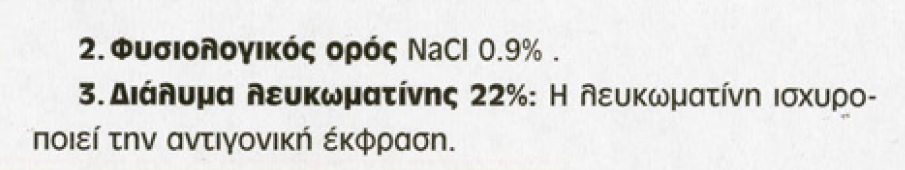 3
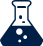 ΟΡΓΑΝΑ-ΥΛΙΚΑ ΚΑΙ ΣΚΕΥΗ
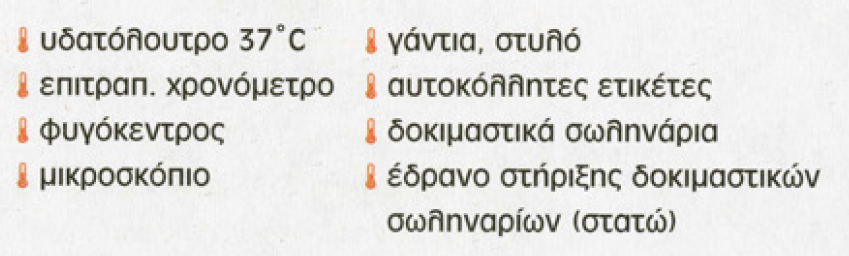 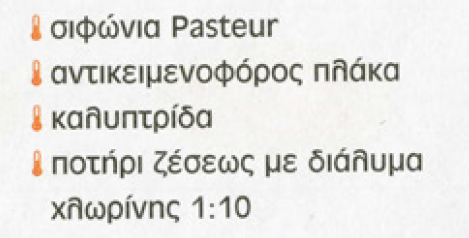 5
ΠΟΡΕΙΑ ΤΕΧΝΙΚΗΣ
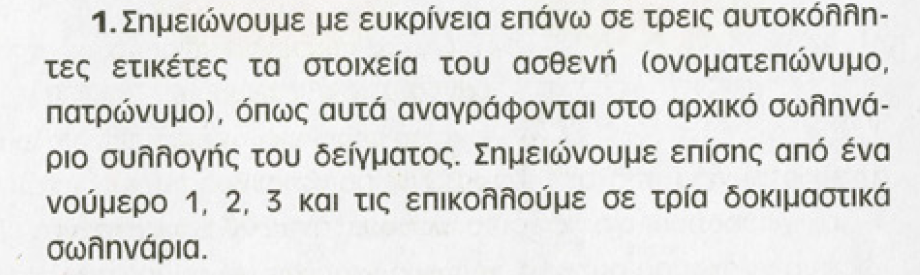 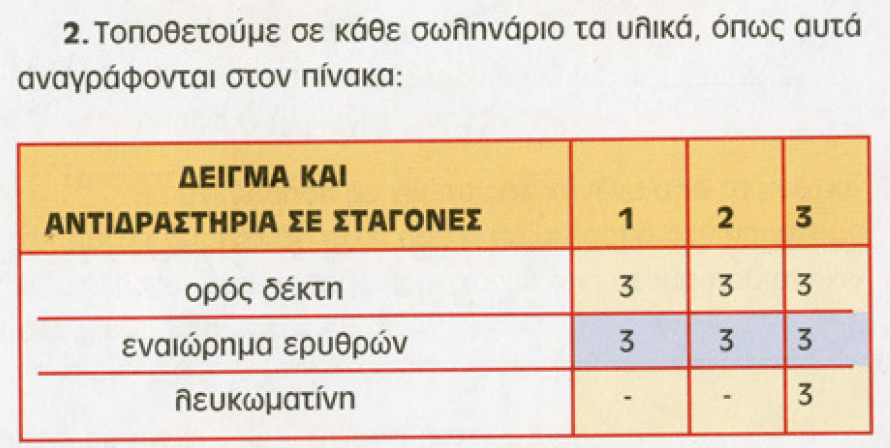 6
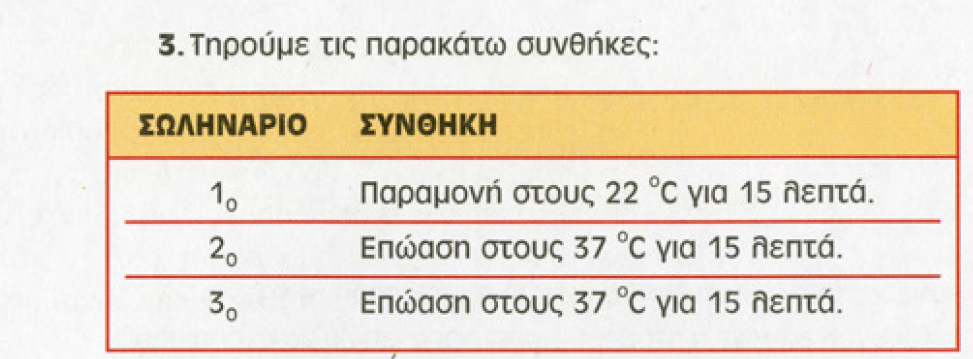 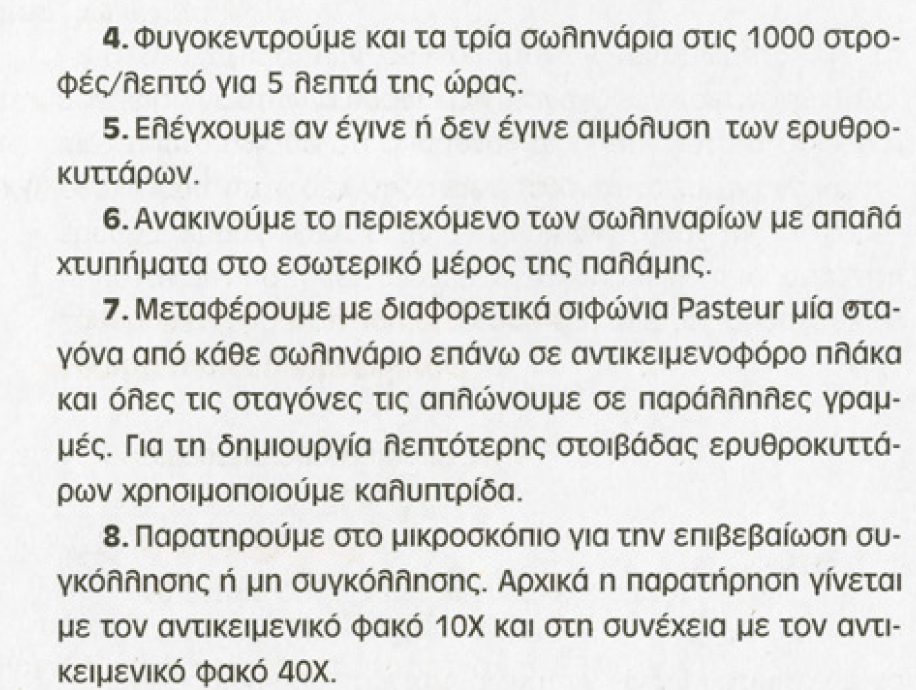 7
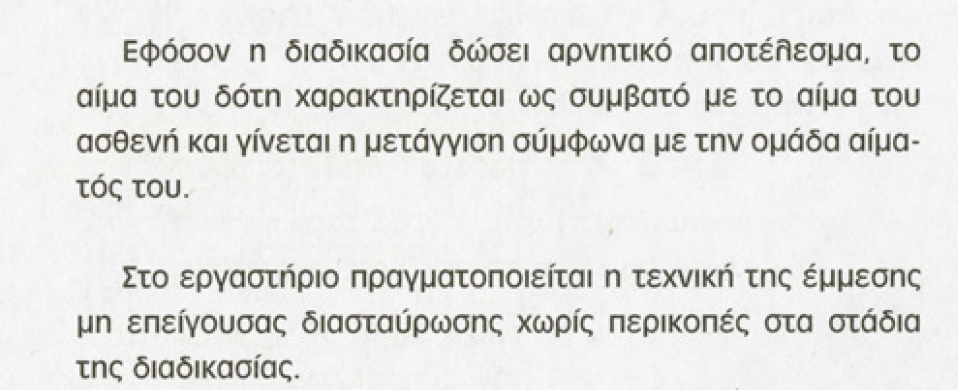 8
ΑΠΟΤΕΛΕΣΜΑΤΑ
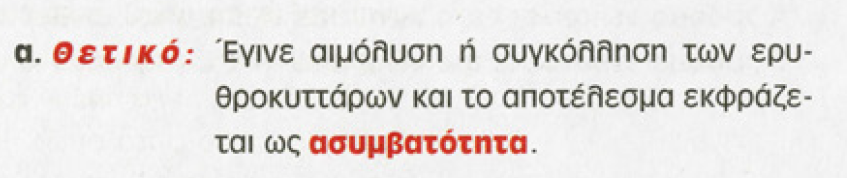 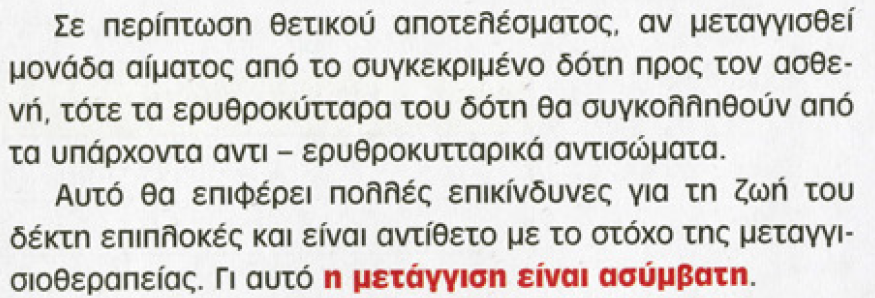 9
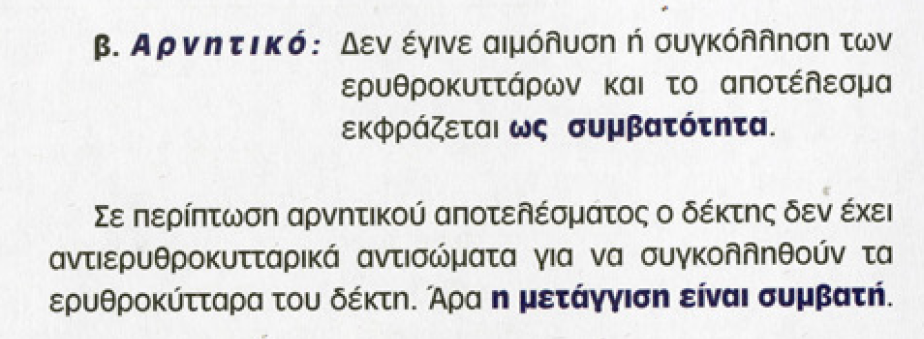 10
ΤΕΛΟΣ ΠΑΡΟΥΣΙΑΣΗΣ
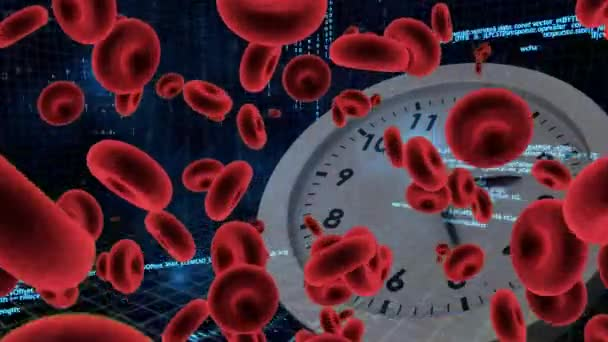 11